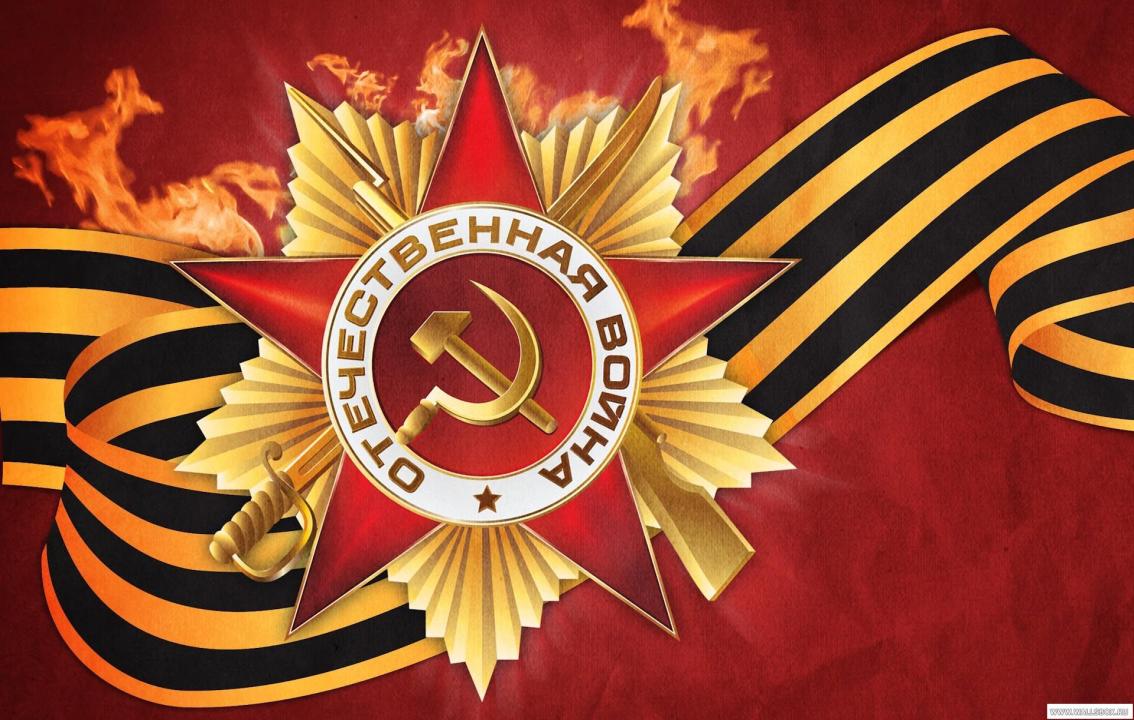 С ДНЕМ ПОБЕДЫ!
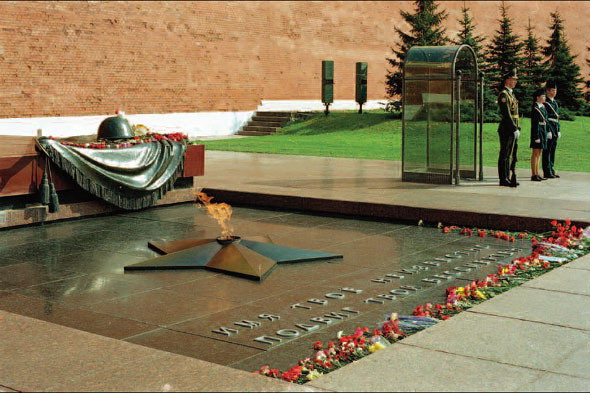 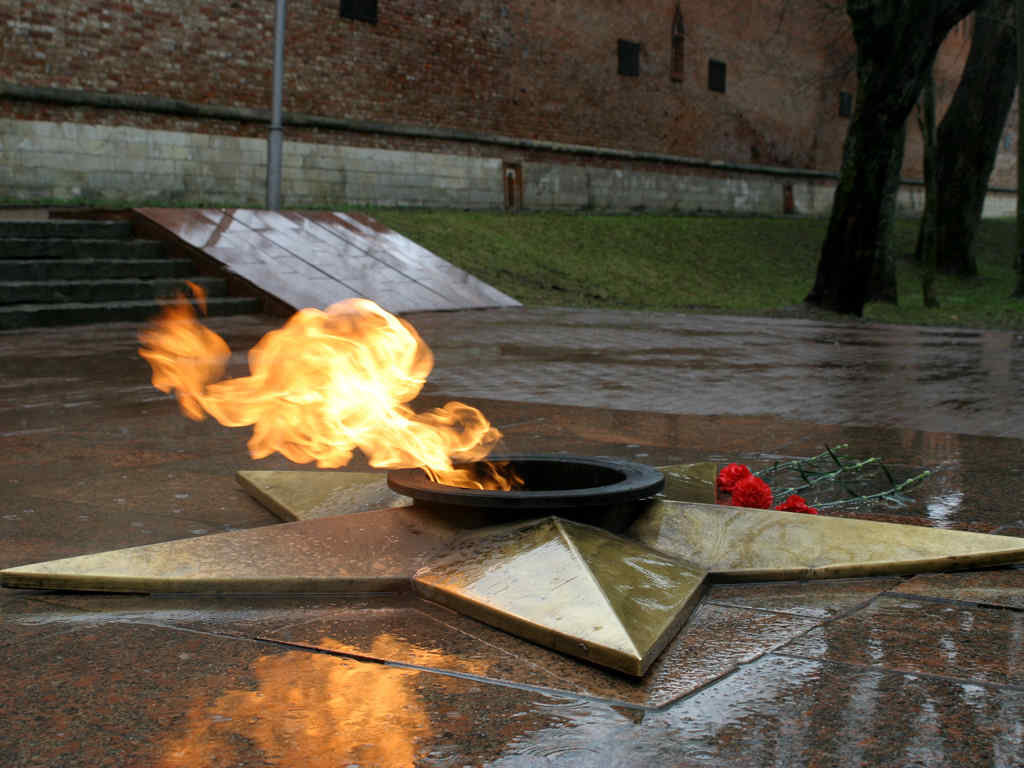 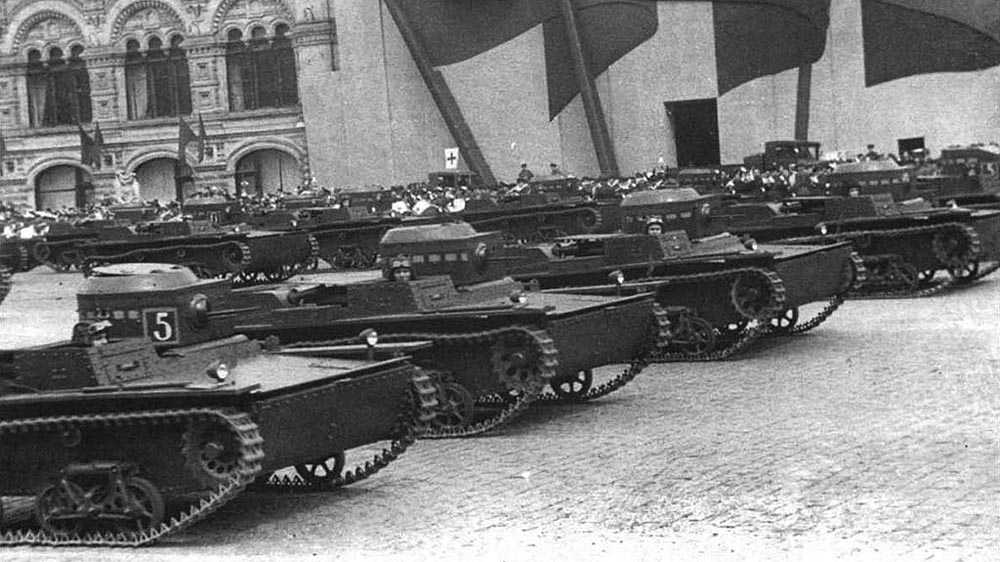 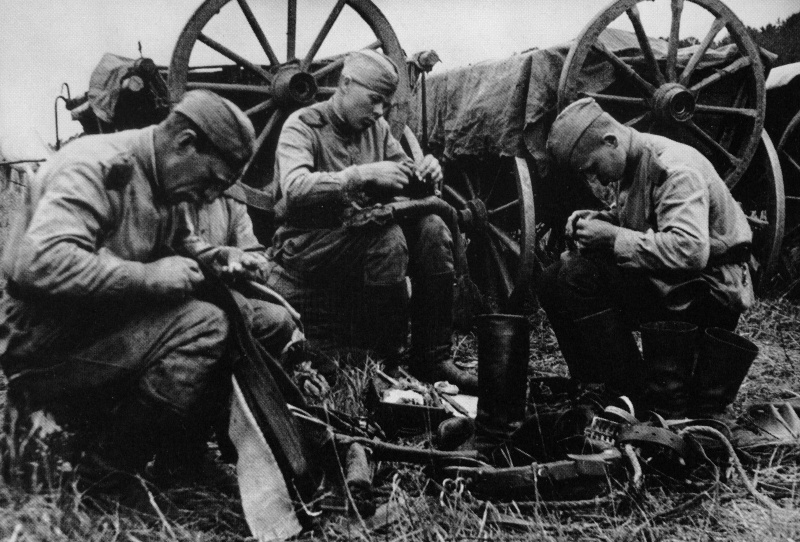 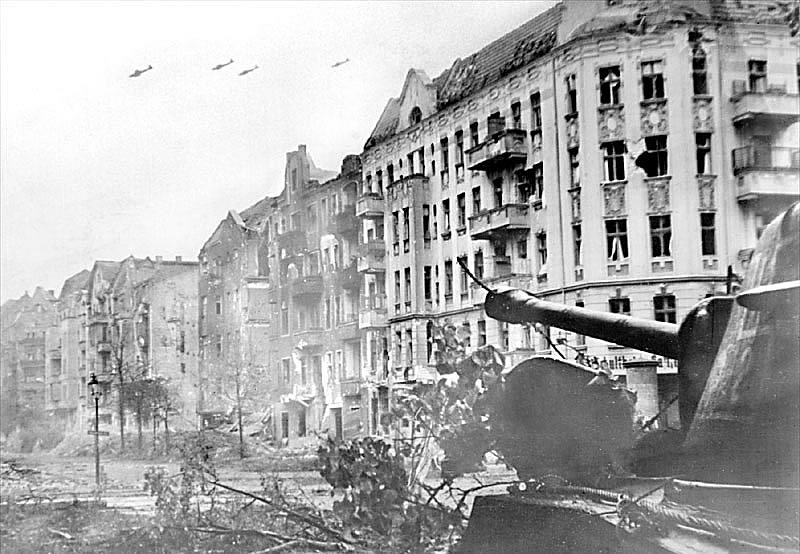 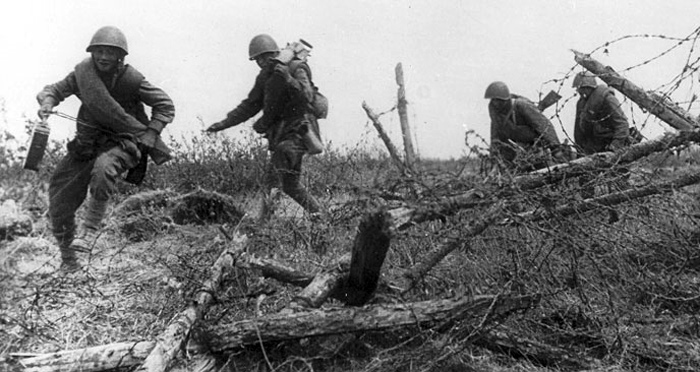 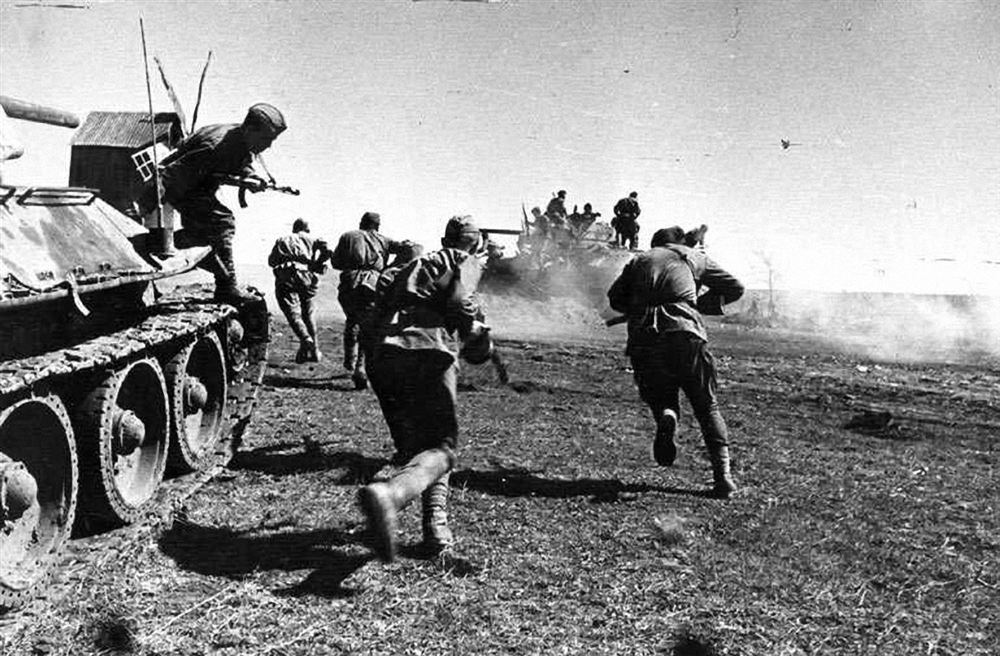 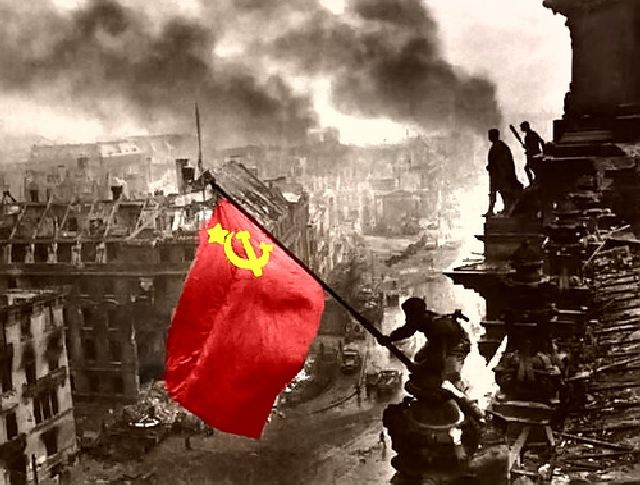 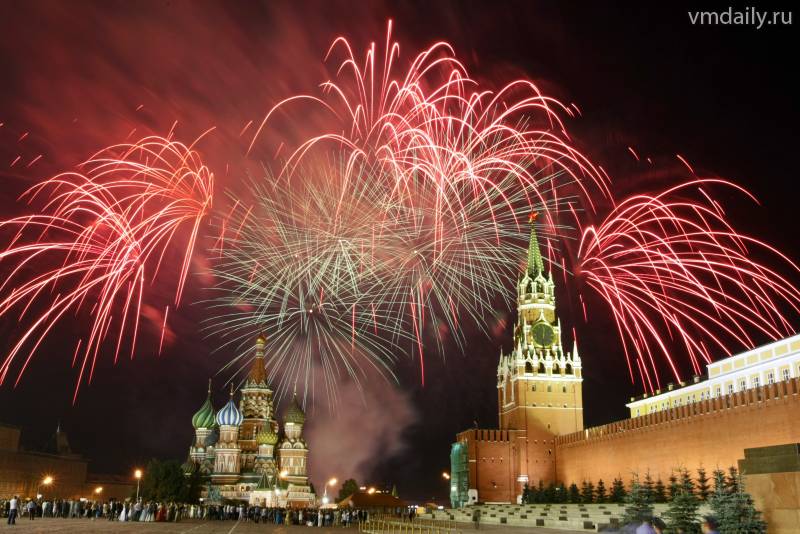 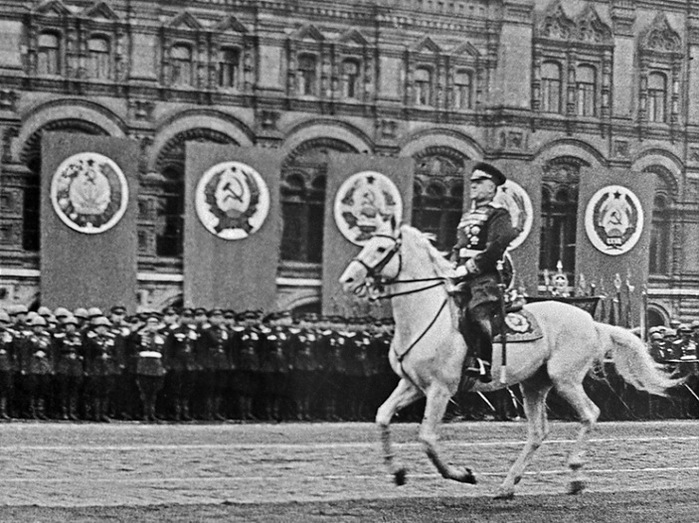 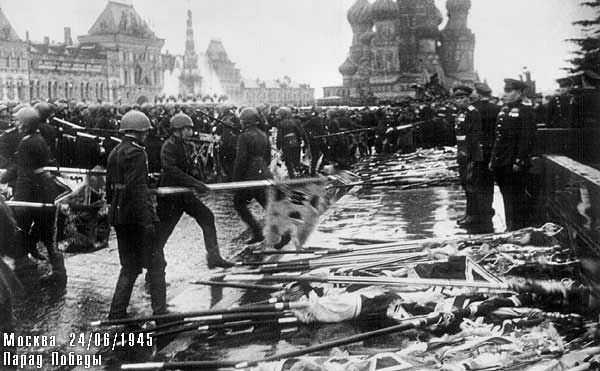 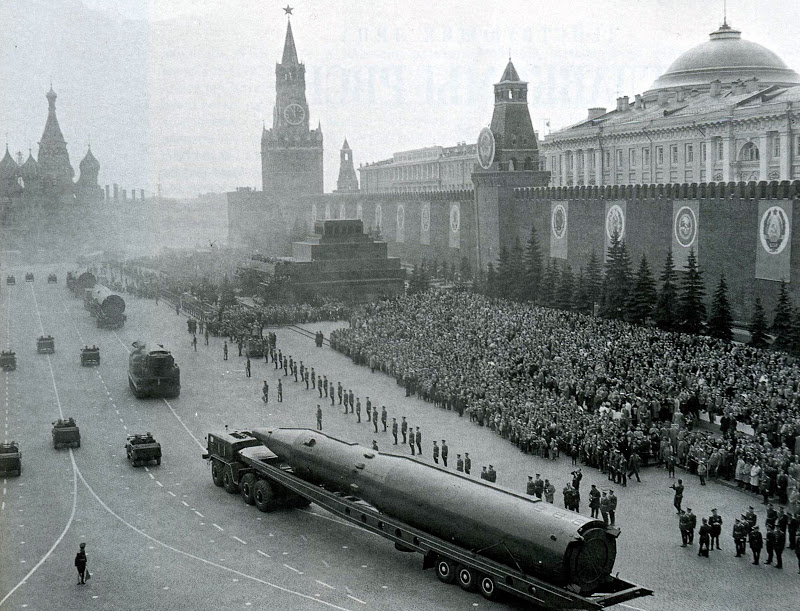 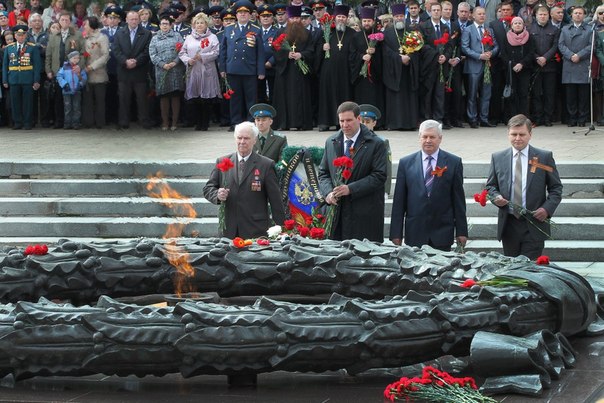 1995 год 50-летие ПОБЕДЫ
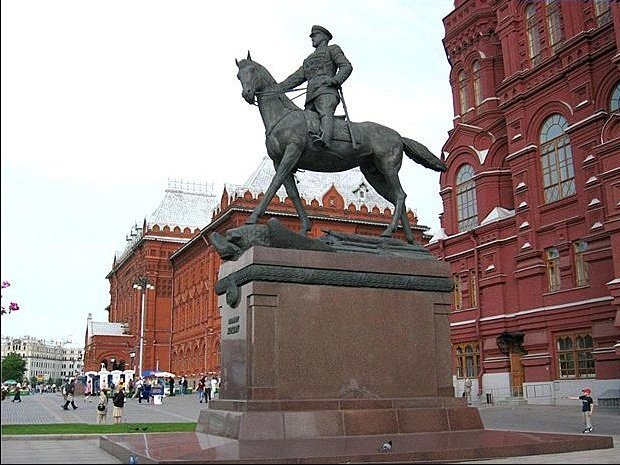 2005 год 60-летие ПОБЕДЫ
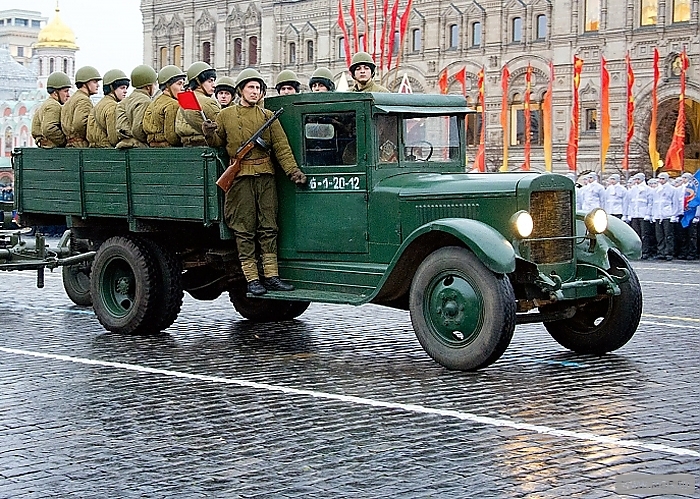 2005 год 60-летие ПОБЕДЫ
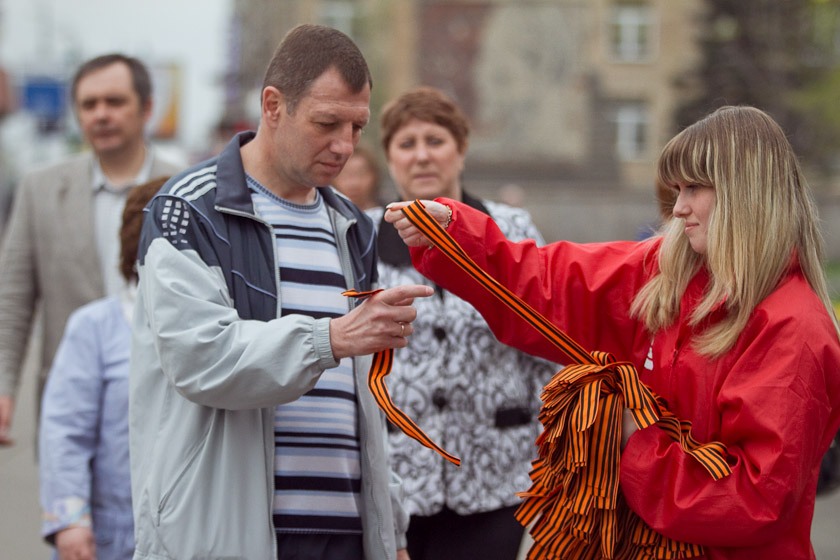 Москва
Ленинград
Одесса
Севастополь
Новороссийск
Тула
Минск
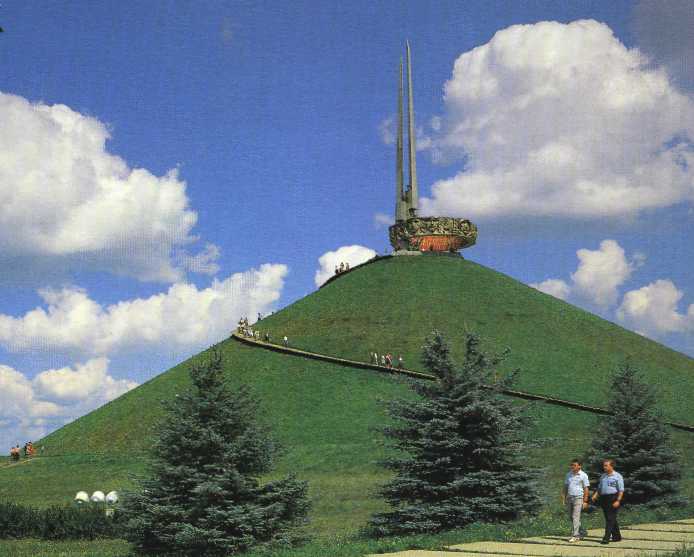 2010 год 65-летие ПОБЕДЫ
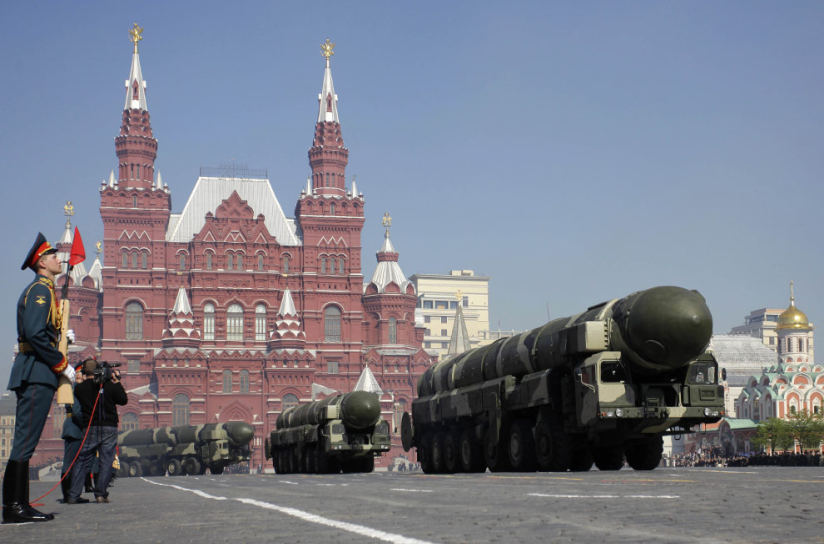 2010 год 65-летие ПОБЕДЫ
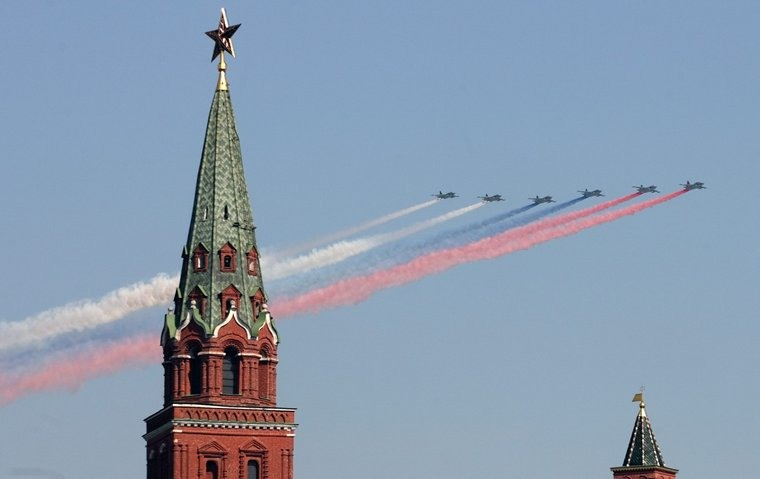 2012 год акция «Бессмертный полк»
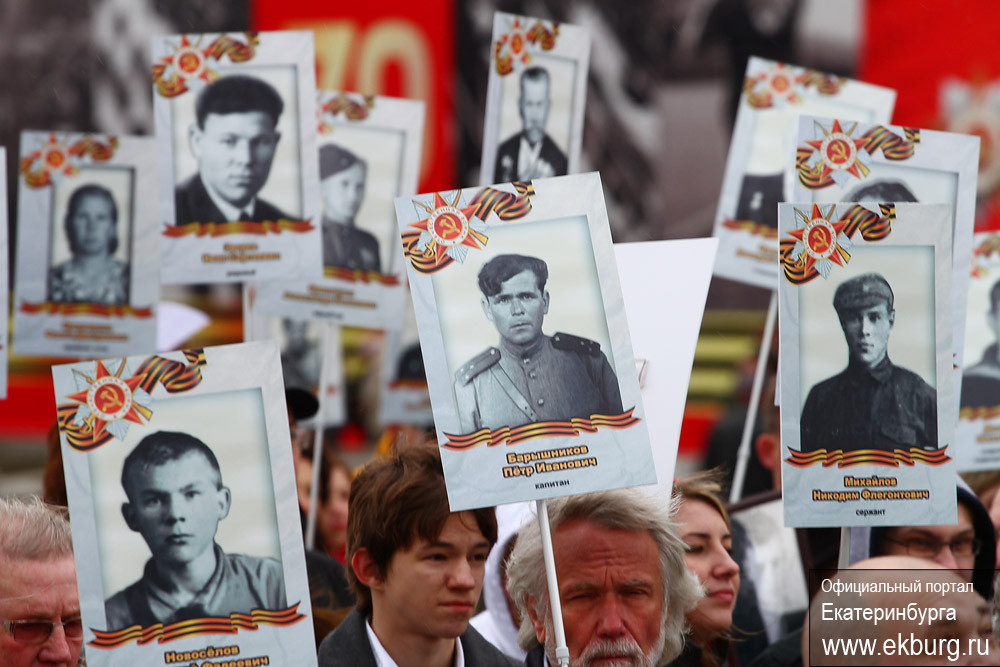 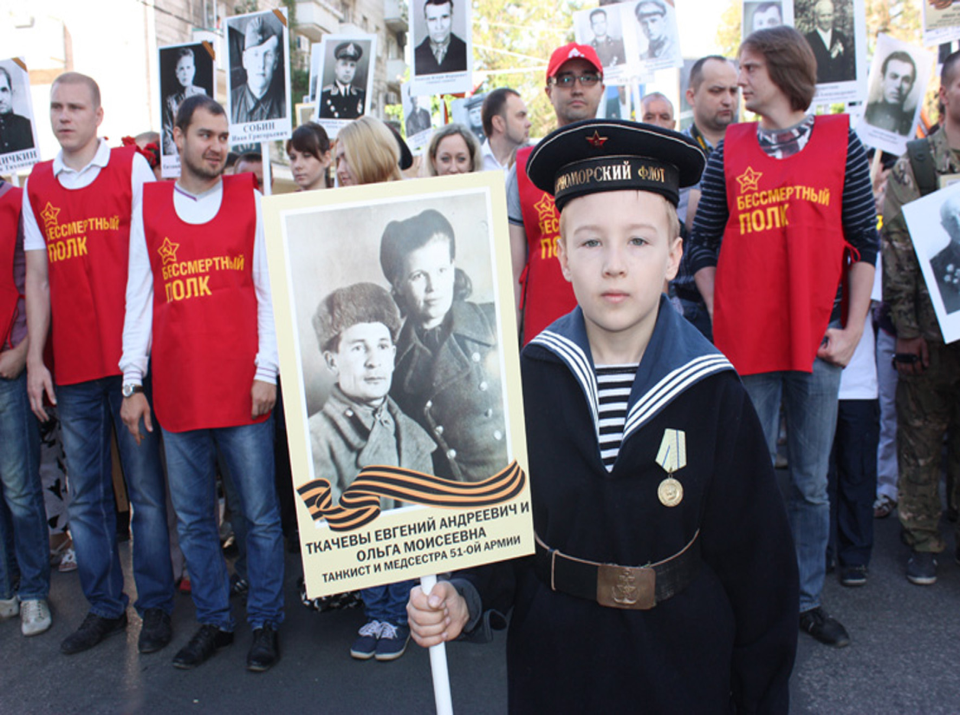 «Аисты» г. Новокузнецк 
Сквер Н.С.Ермакова
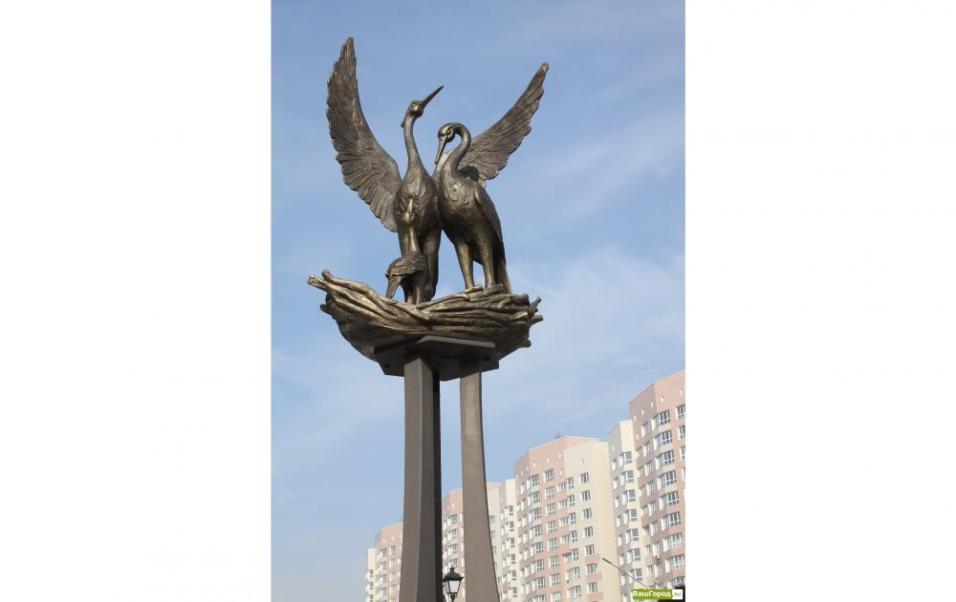 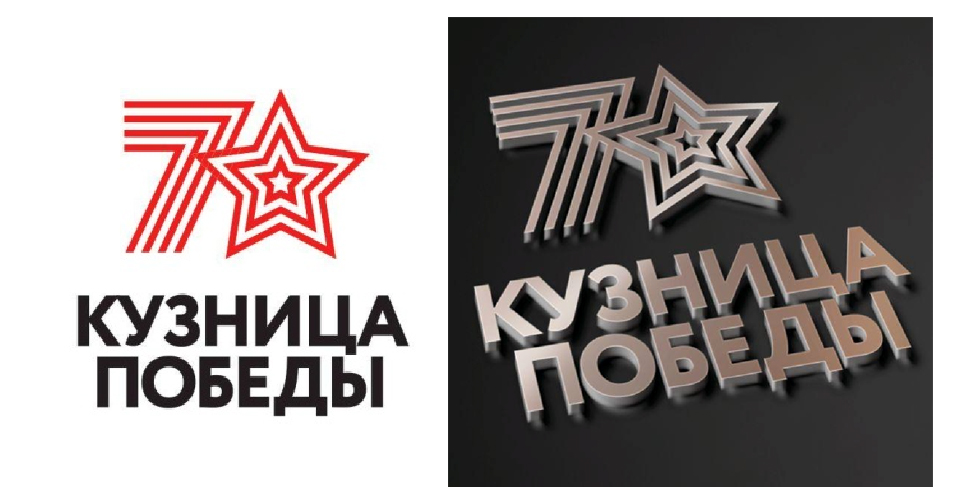 Мемориальная доска на здании пединститута
г. Новокузнецк
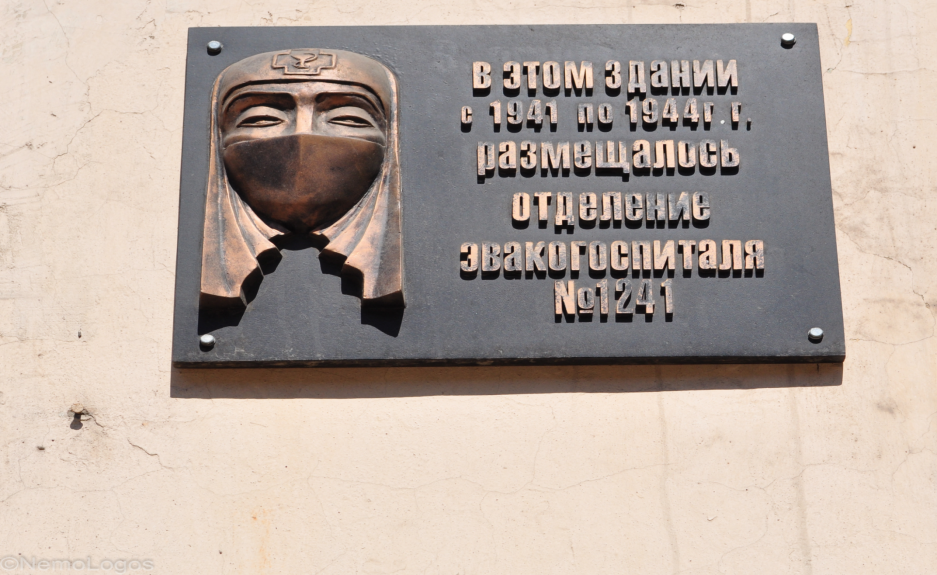 Мемориальная доска на школе №12
Г. Новокузнецк
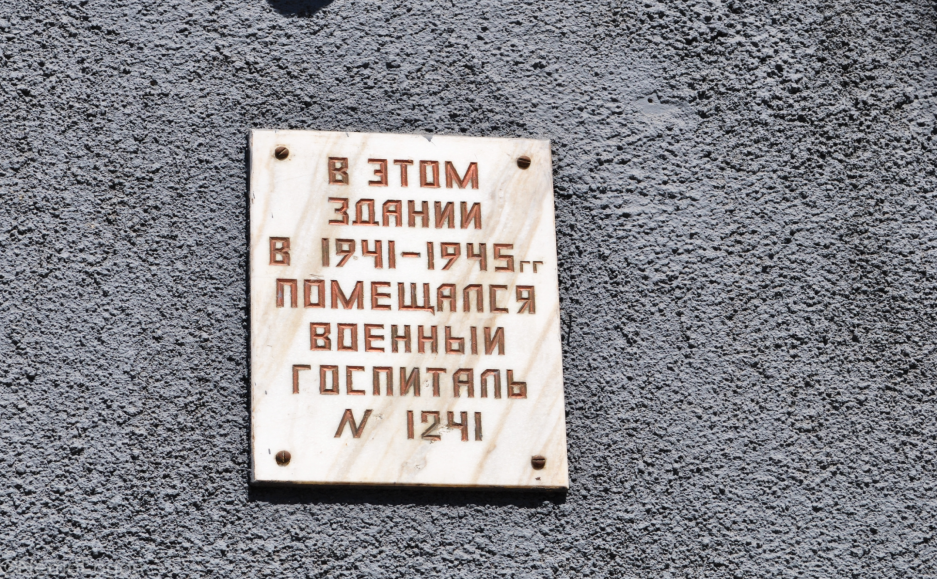 Памятник «Воину - созидателю»
г. Новокузнецк Заводской район
Скульптор О.А.Озерков 1975 год
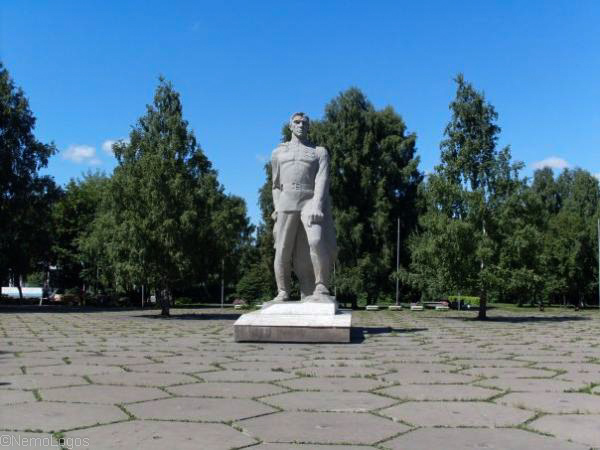 Памятник шахтёрам шахты им. С. Орджоникидзе, павшим в Великой Отечественной войне
Г. Новокузнецк Куйбышевский район
Скульптор А.И.Брагин, архитектор В.Ф.Казаков  1968г.
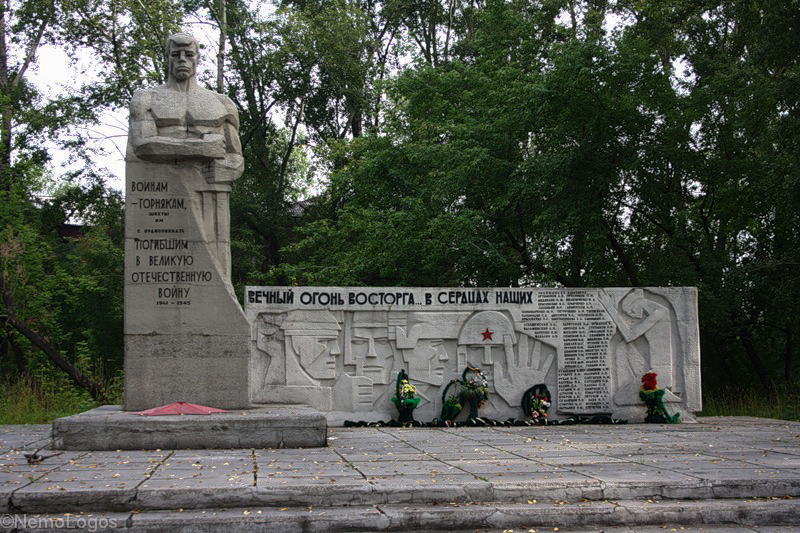 Памятник «Неизвестному солдату»
г. Новокузнецк Новоильинский район
Скульптор Вадим Гусев 2009 г.
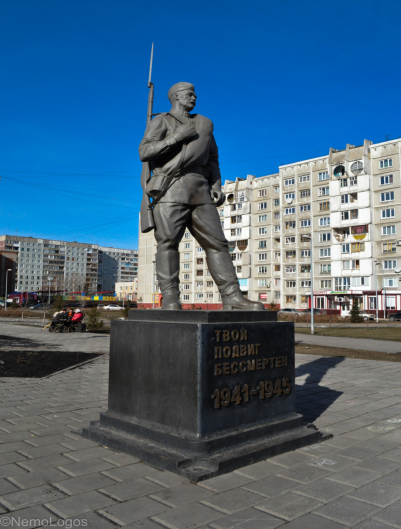 Мемориальный комплекс: «Воинам Орджоникидзевского района, погибшим в боях за Родину в период Великой Отечественной войны 1941г – 1945г»
г. Новокузнецк        Орджоникидзевский    район
Скульптор О.А.Озерков, архитектор П.А. Шатохин 1968г.
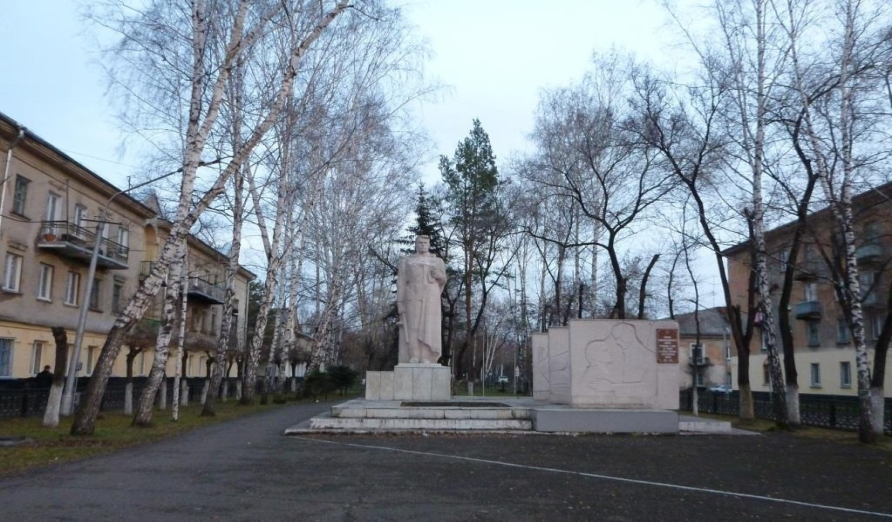 Памятник «Воину Освободителю»
Г. Новокузнецк   Центральный район
Автор неизвестен  1947г., реставрирован 2012г.
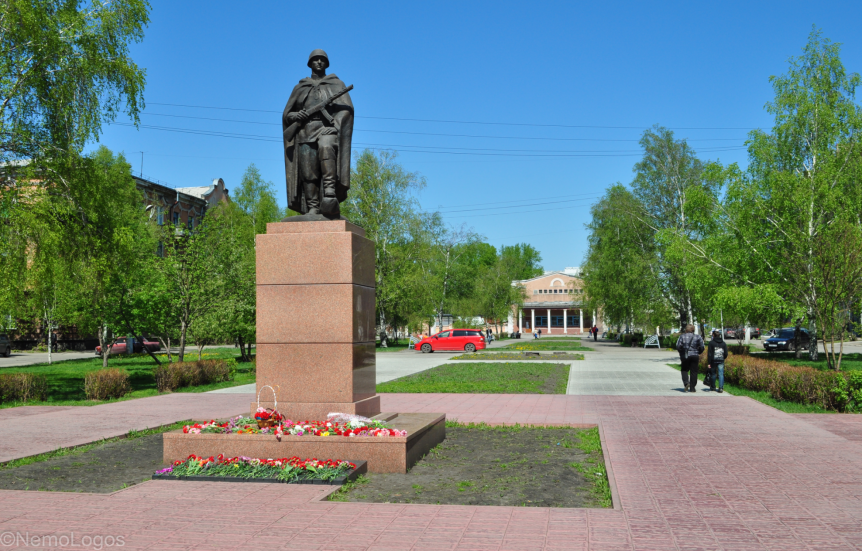 Мемориальный комплекс «Бульвар героев» 
Г. Новокузнецк  Центральный район 
открыт в 1975 году
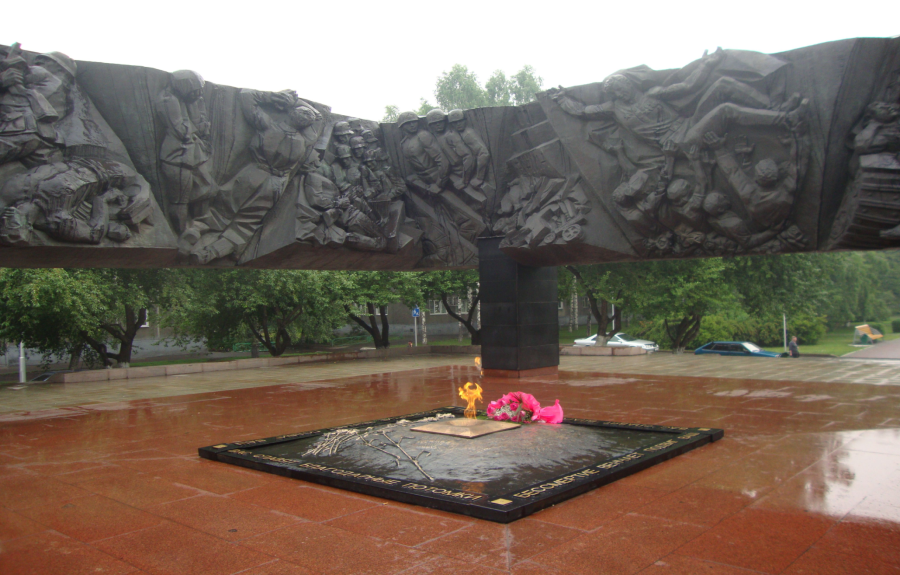 Танк «Т-34» - памятник трудовому подвигу рабочих Кузнецкого Металлургического комбината в годы Великой Отечественной войны,  г. Новокузнецк,      1973г.
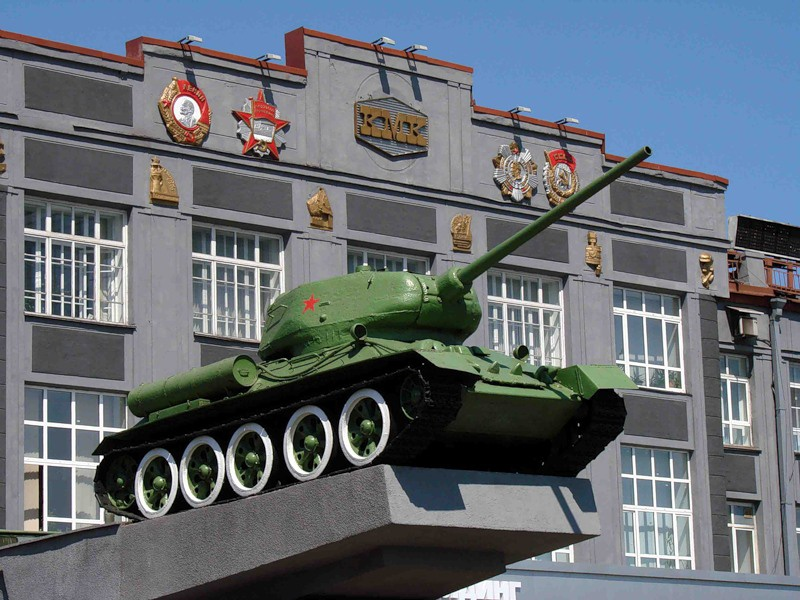 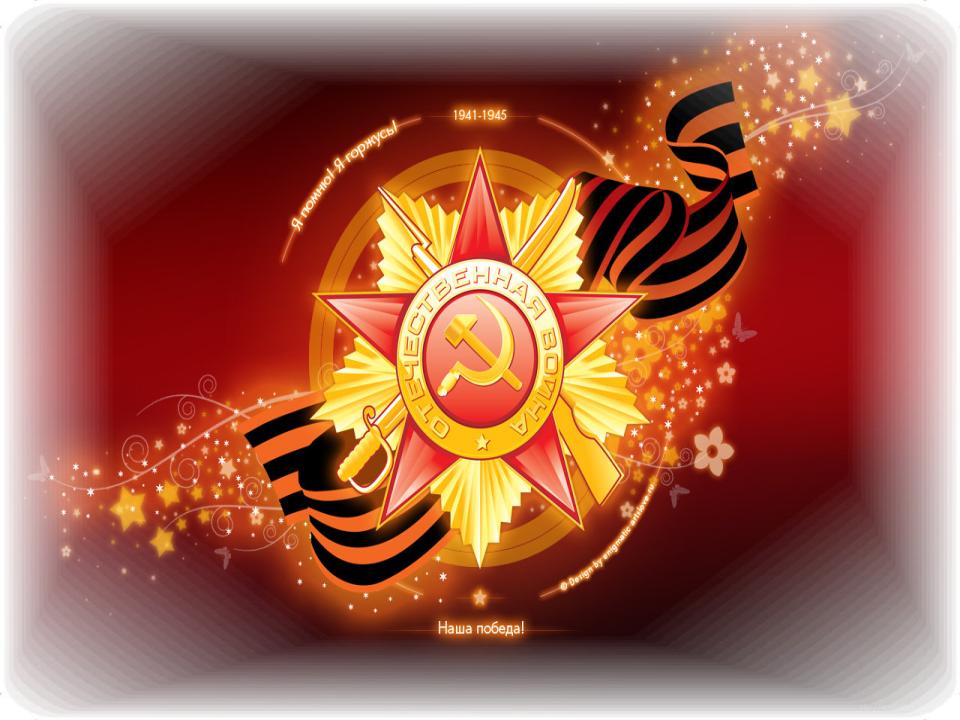 Экскурсии
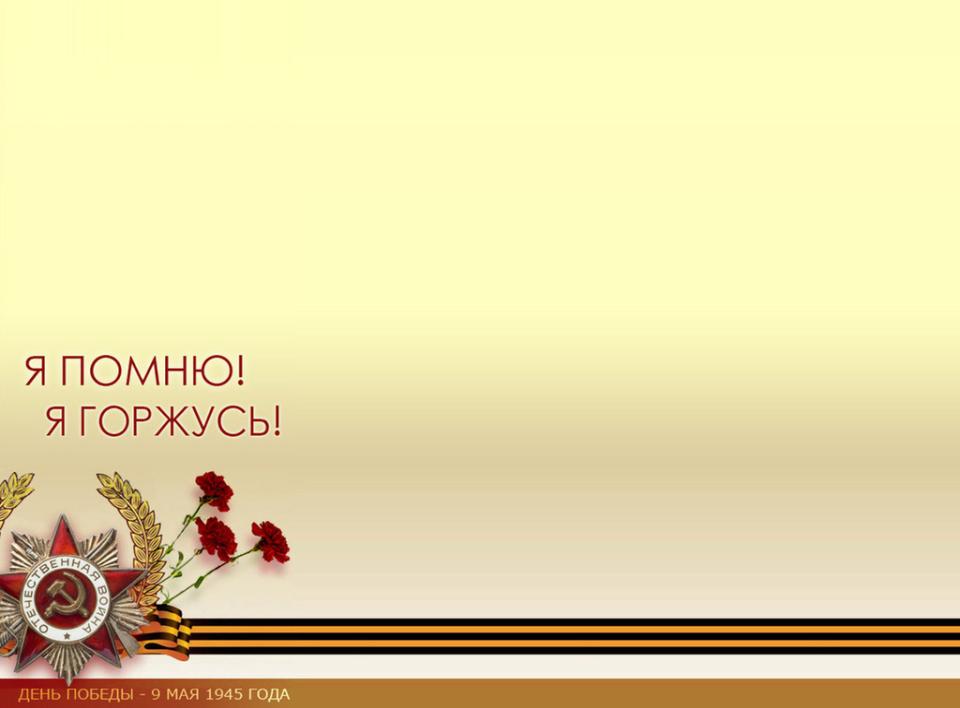 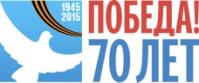 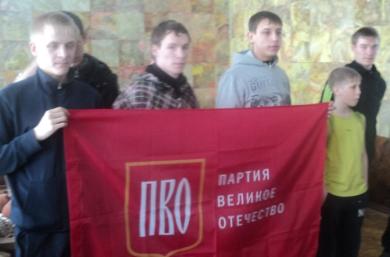 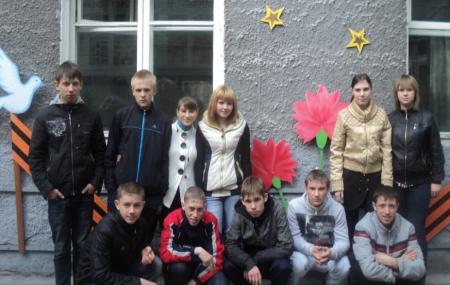 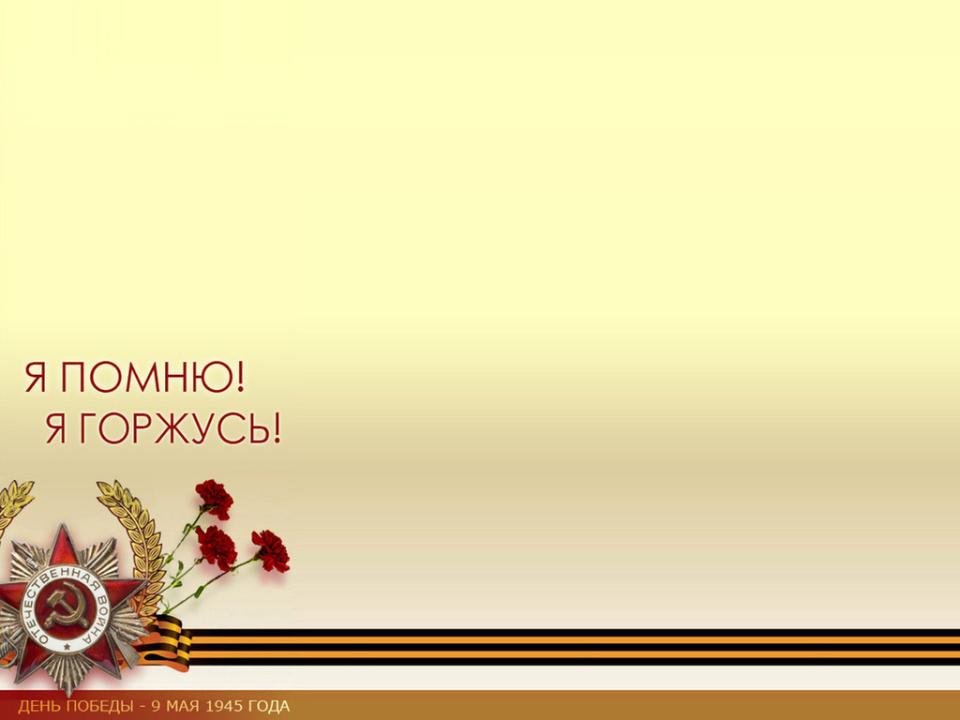 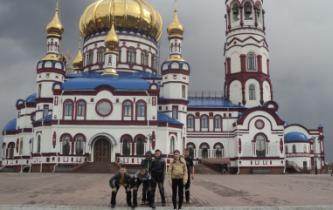 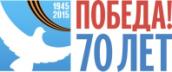 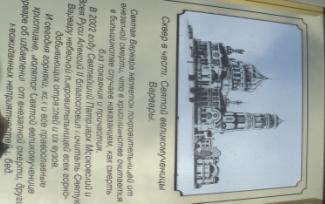 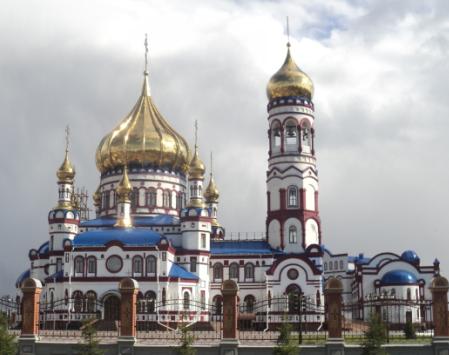 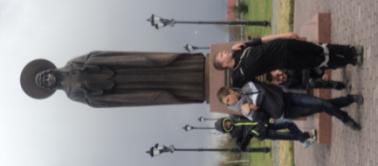 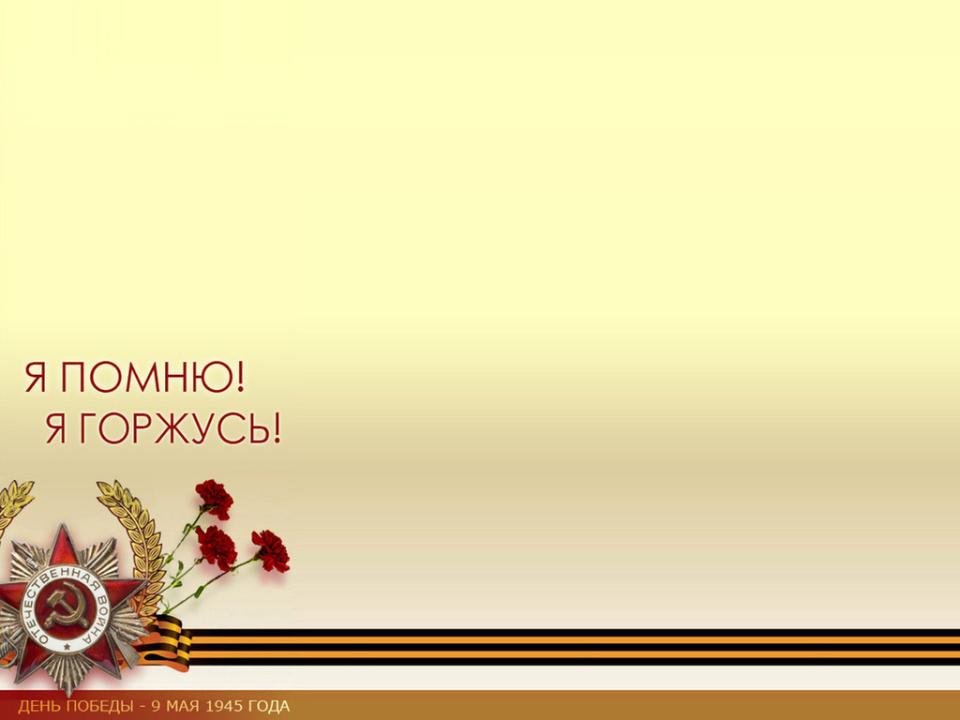 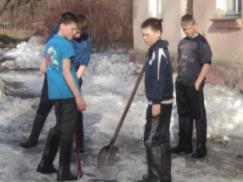 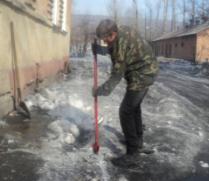 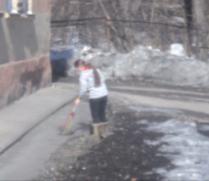 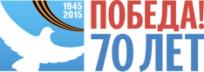 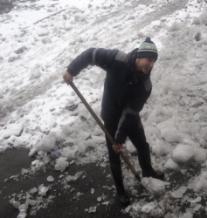 Субботники
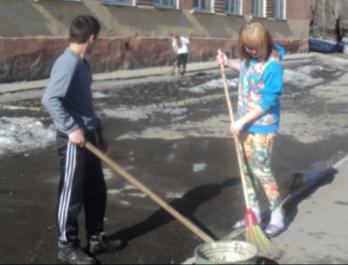 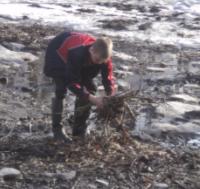 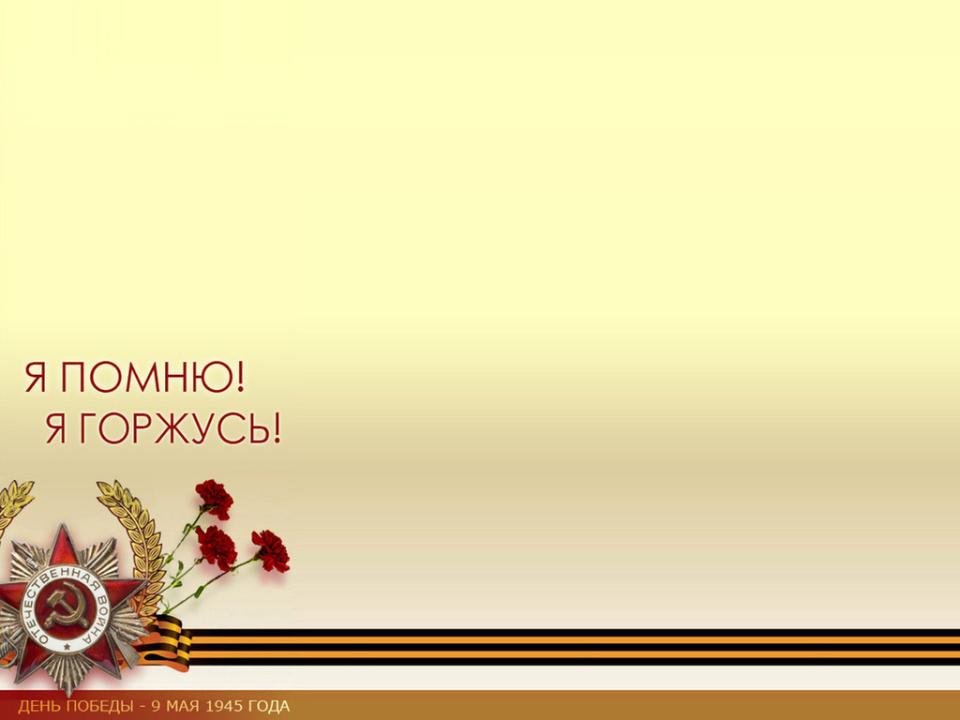 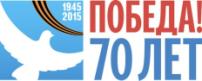 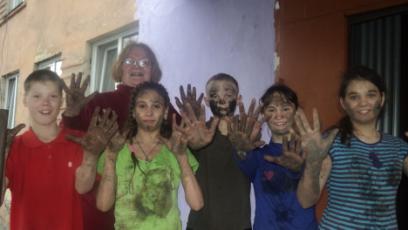 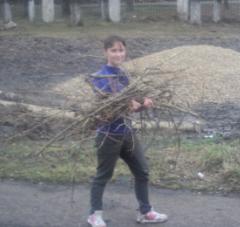 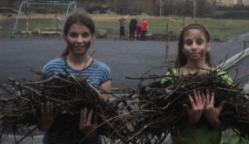 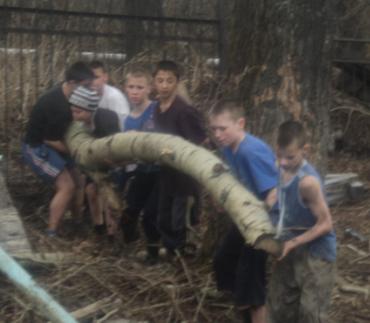 Награды
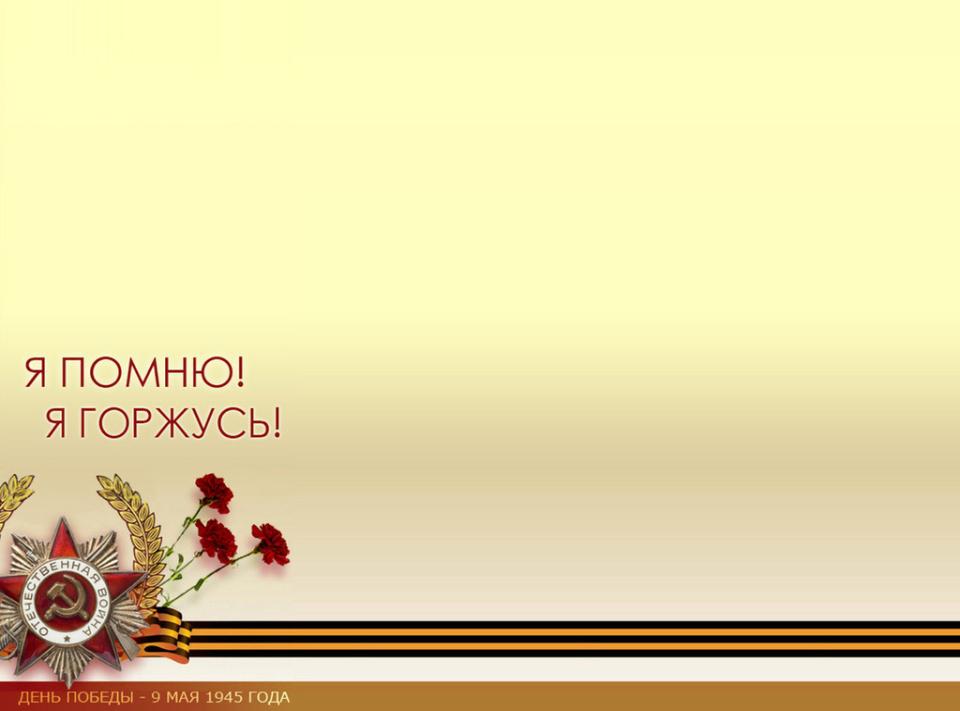 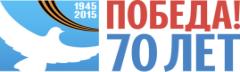 Конкурс 
Плакатов  и сочинений 
«Есть такая профессия, 
Родину защищать»
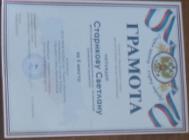 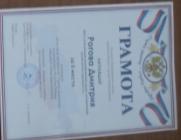 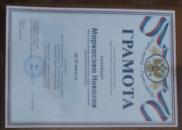 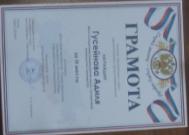 Областной 
фестиваль -Конкурс 
«Лучики надежды»
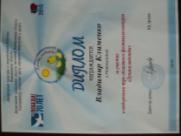 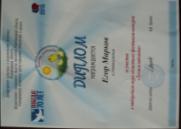 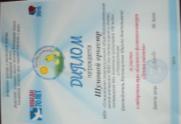 Районная акция
«Танцевальная Весна»
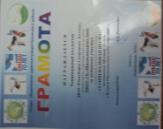 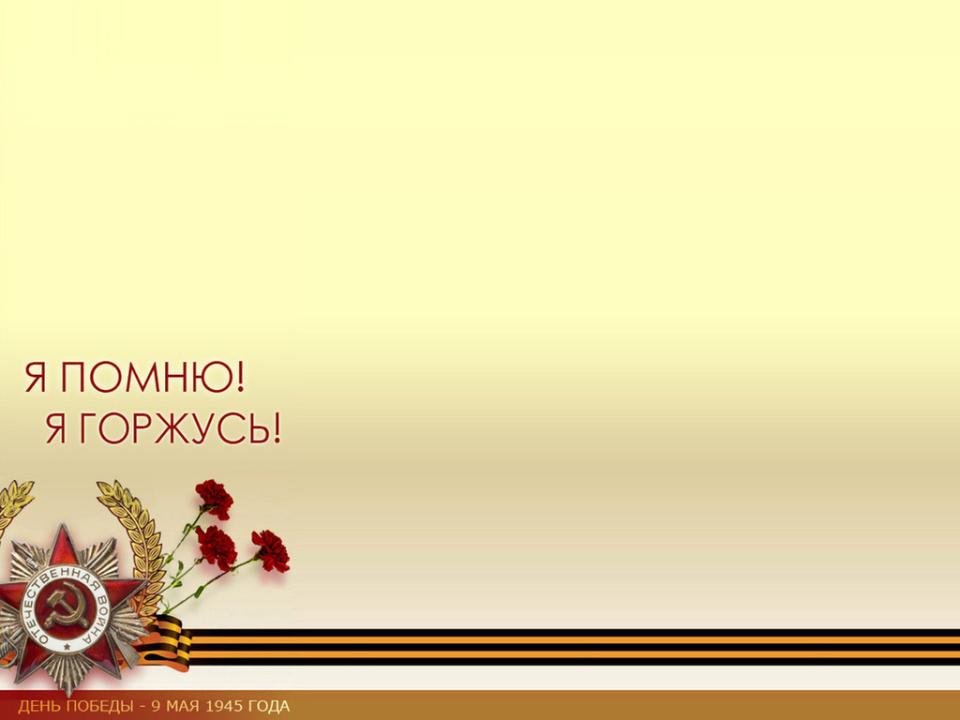 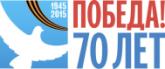 Городской конкурс
«Первоцветы»
Городской конкурс
«Сохраним Пчелке жизнь»
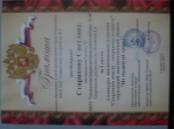 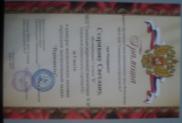 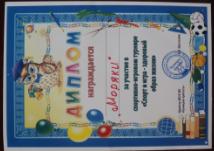 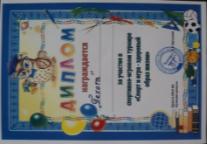 Спортивная акция
«Спорт - здоровый образ жизни»
IY турнир по брейк – дансу среди воспитанников детских домов, школ – интернатов и
 социально – реабилитационных центров юга Кузбасса,  посвященная 70  - летию Победы в Великой Отечественной войне.
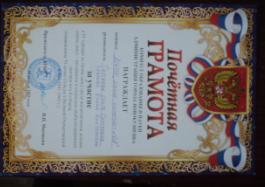 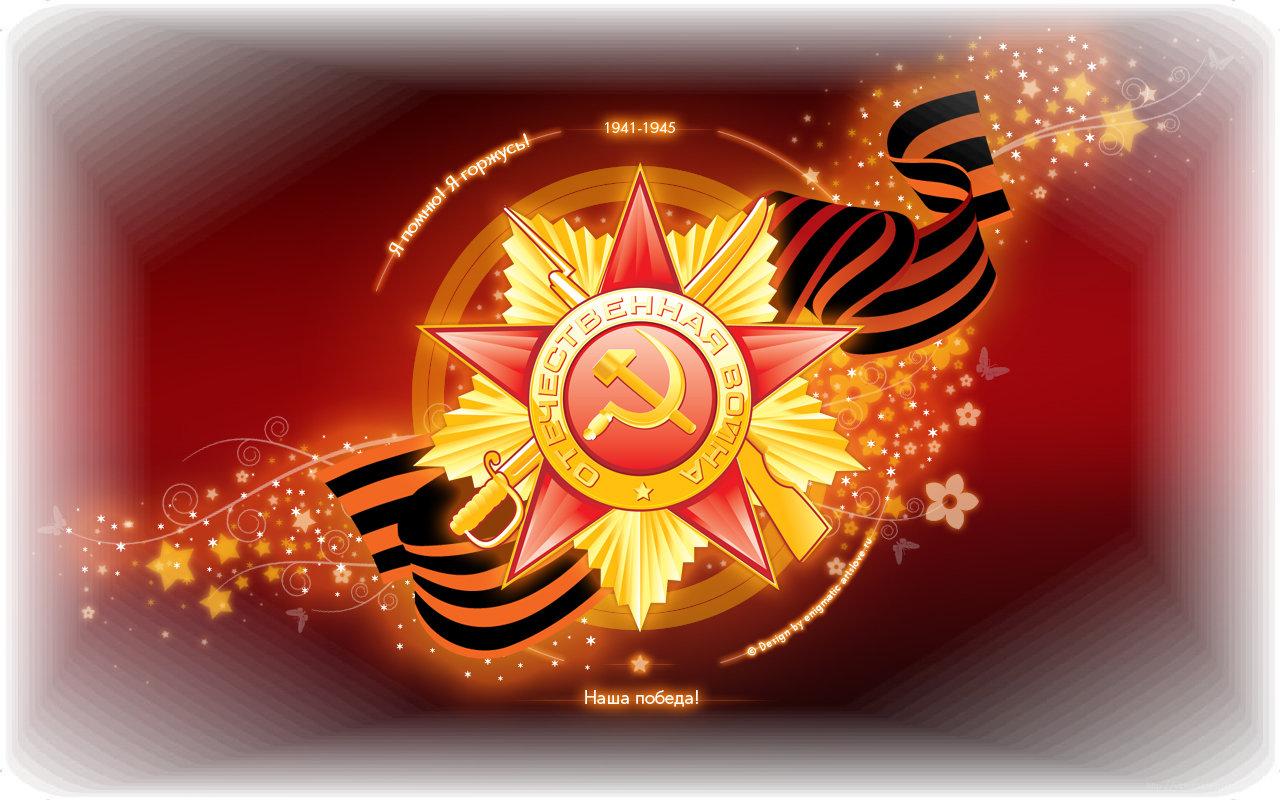